Outdoor Recreation
Club
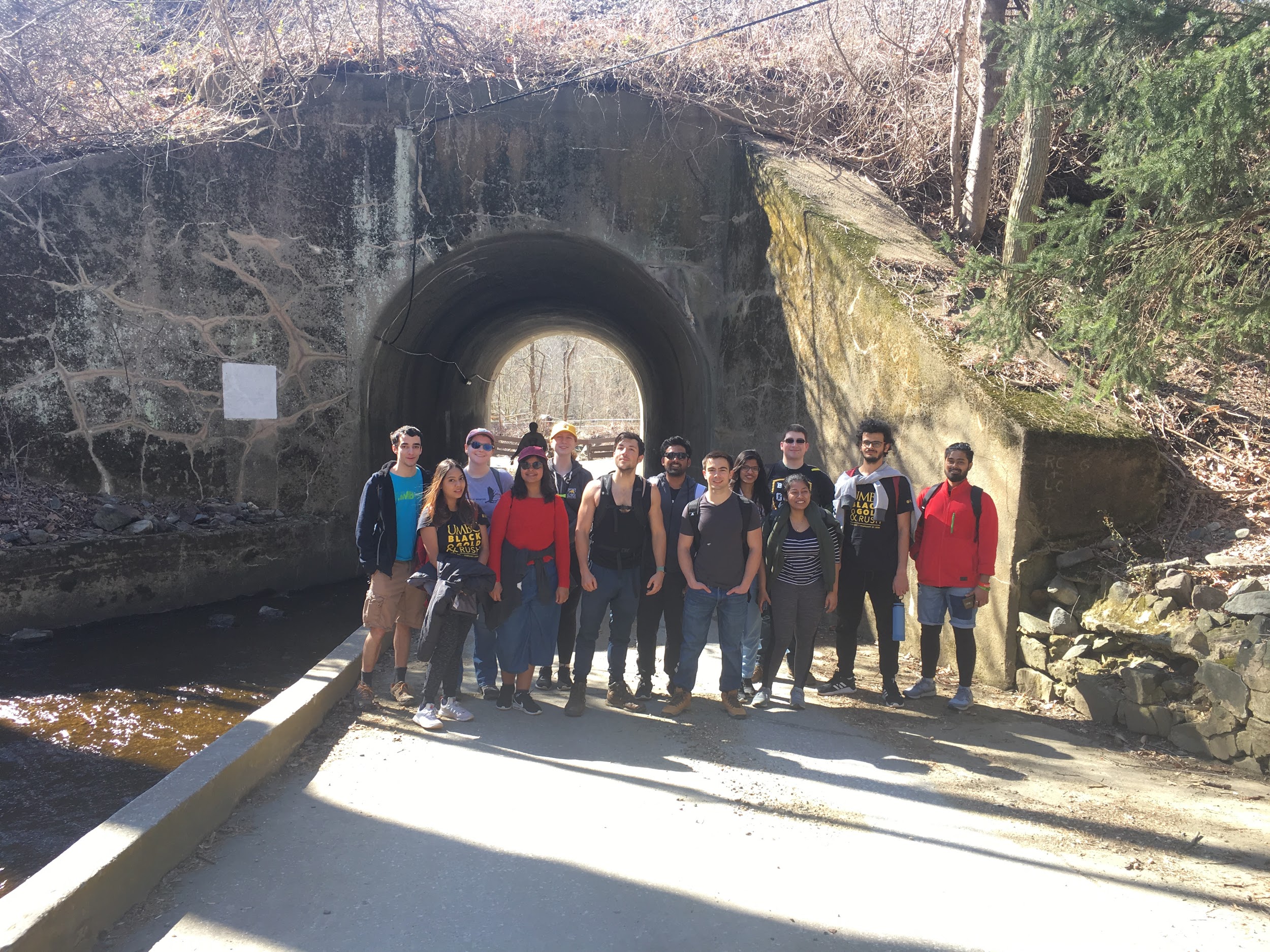 Who We Are
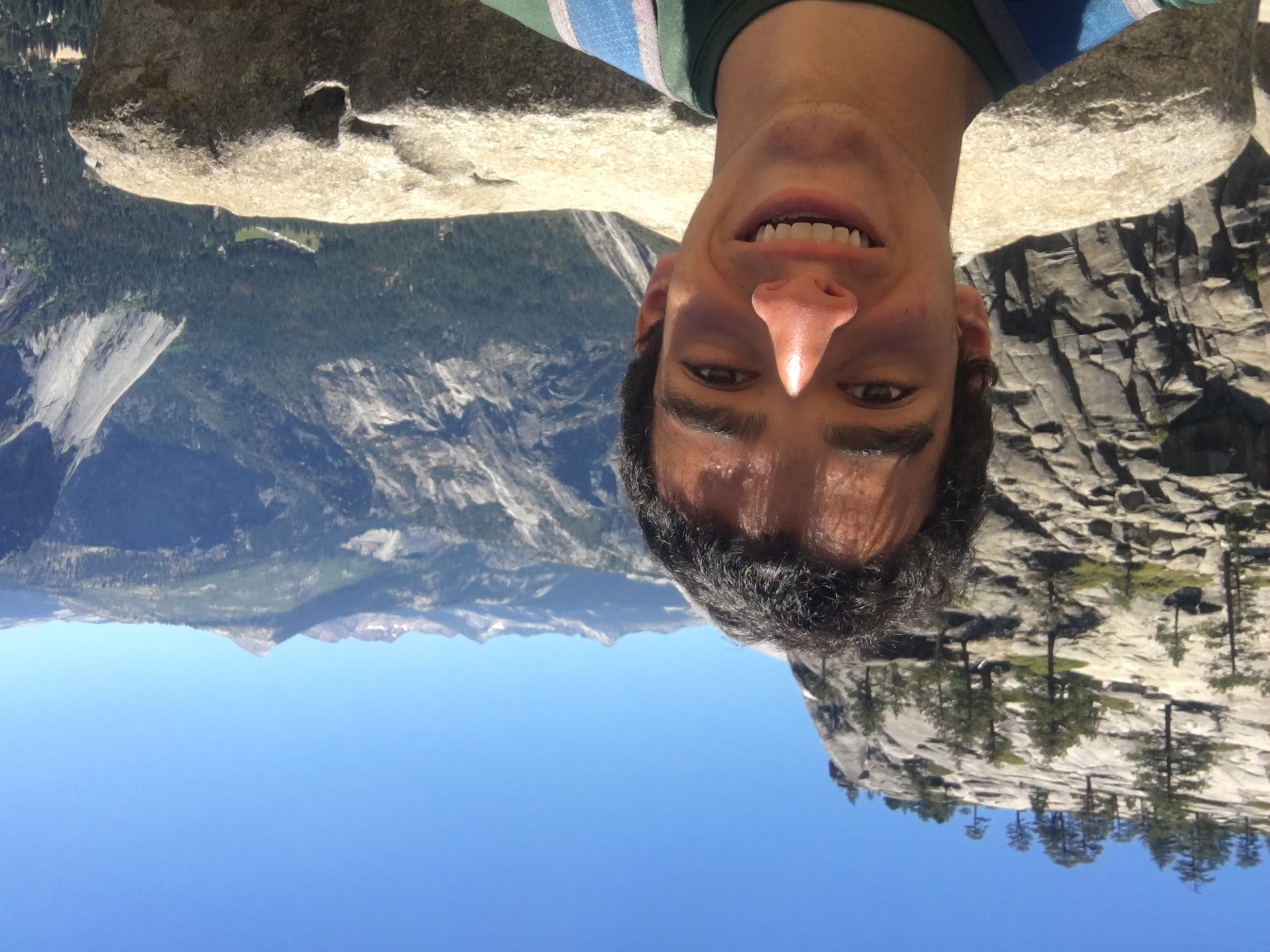 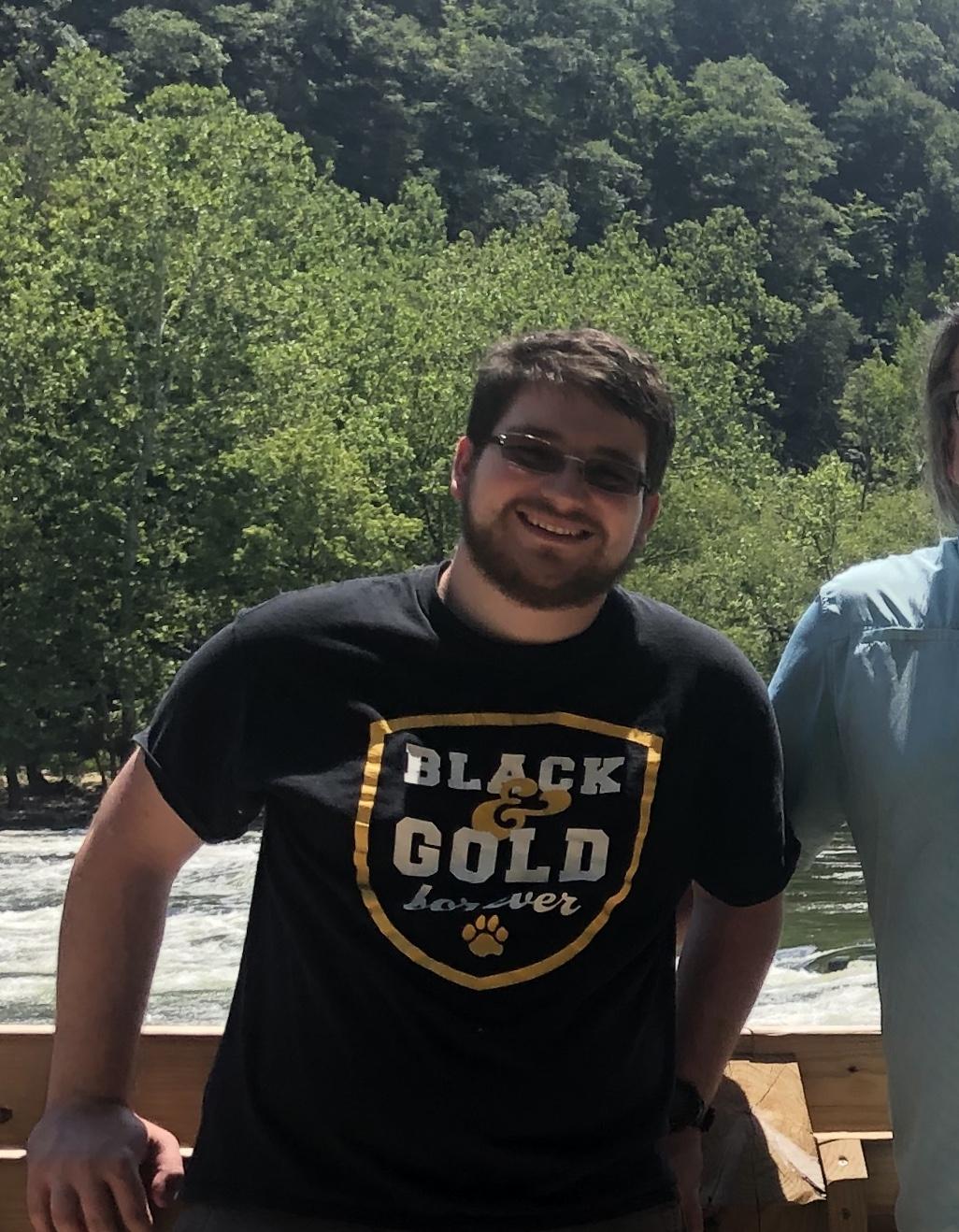 Insert group picture from the hiking trip here
Some of our Members:
President: Tobias Coombs
Vice President: Stephen Vaudreuil
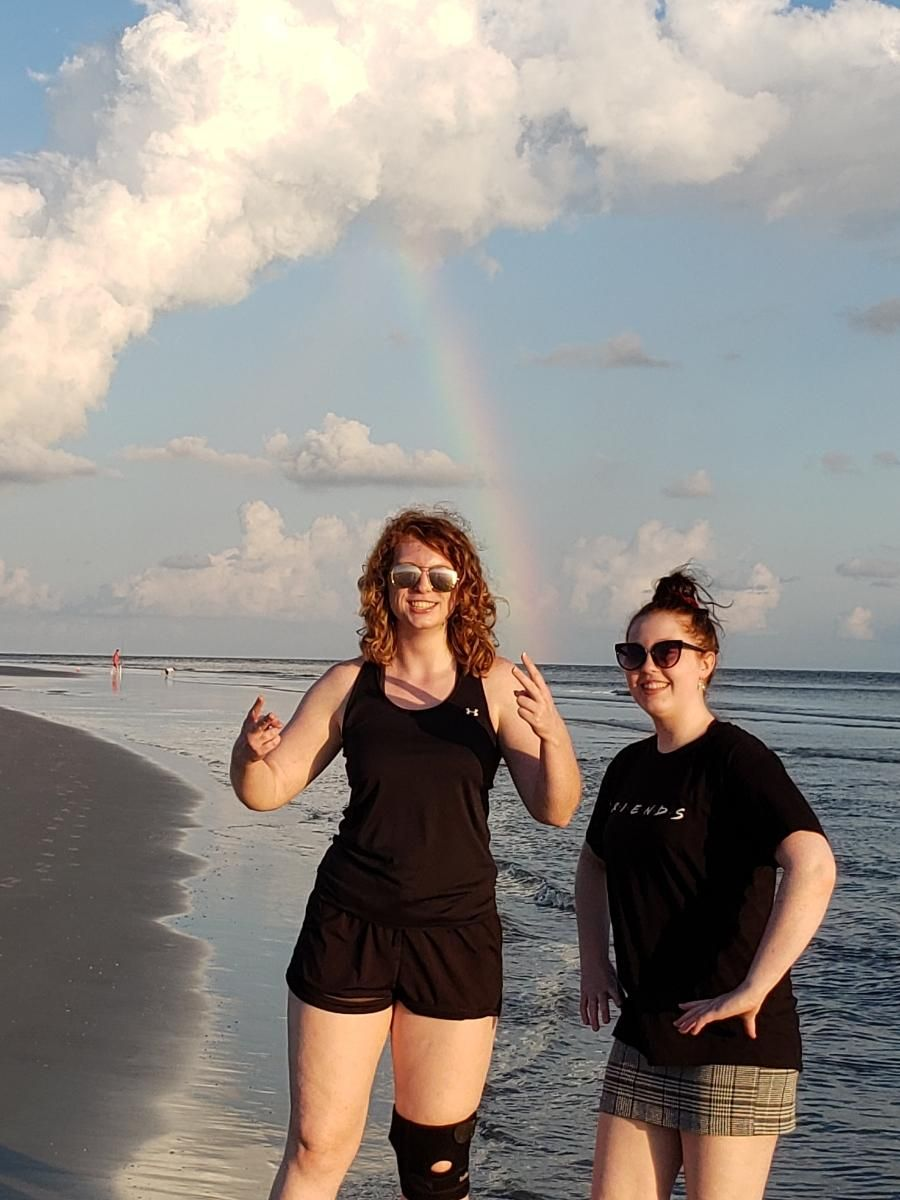 Connect with Us!
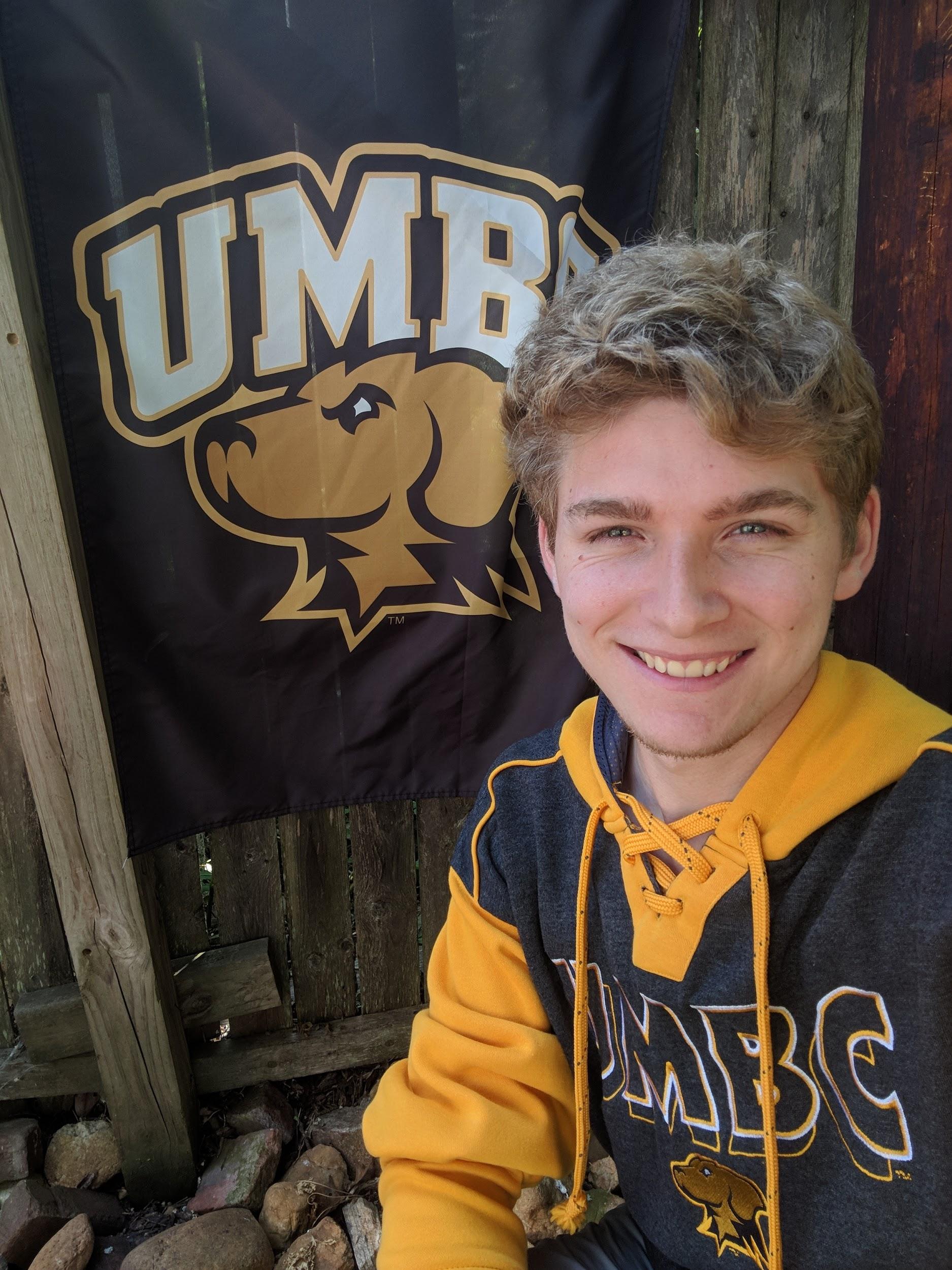 Email: outdoorsumbc@gmail.com
myUMBC: Outdoor Recreation Club
Instagram: umbcoutdoorclub
Secretary: Angelica Mansfield
Treasurer: Caleb Flesher
‹#›
What We Do
HIKING

FISHING

ARCHERY
BICYCLING

CAMPING

General Outdoor Recreation
While some of these activities require you have your own equipment, you do not need any fancy gear for hiking (or archery). Anyone can join us for these!
Patapsco State Park Hike
March 7th, 2020
‹#›
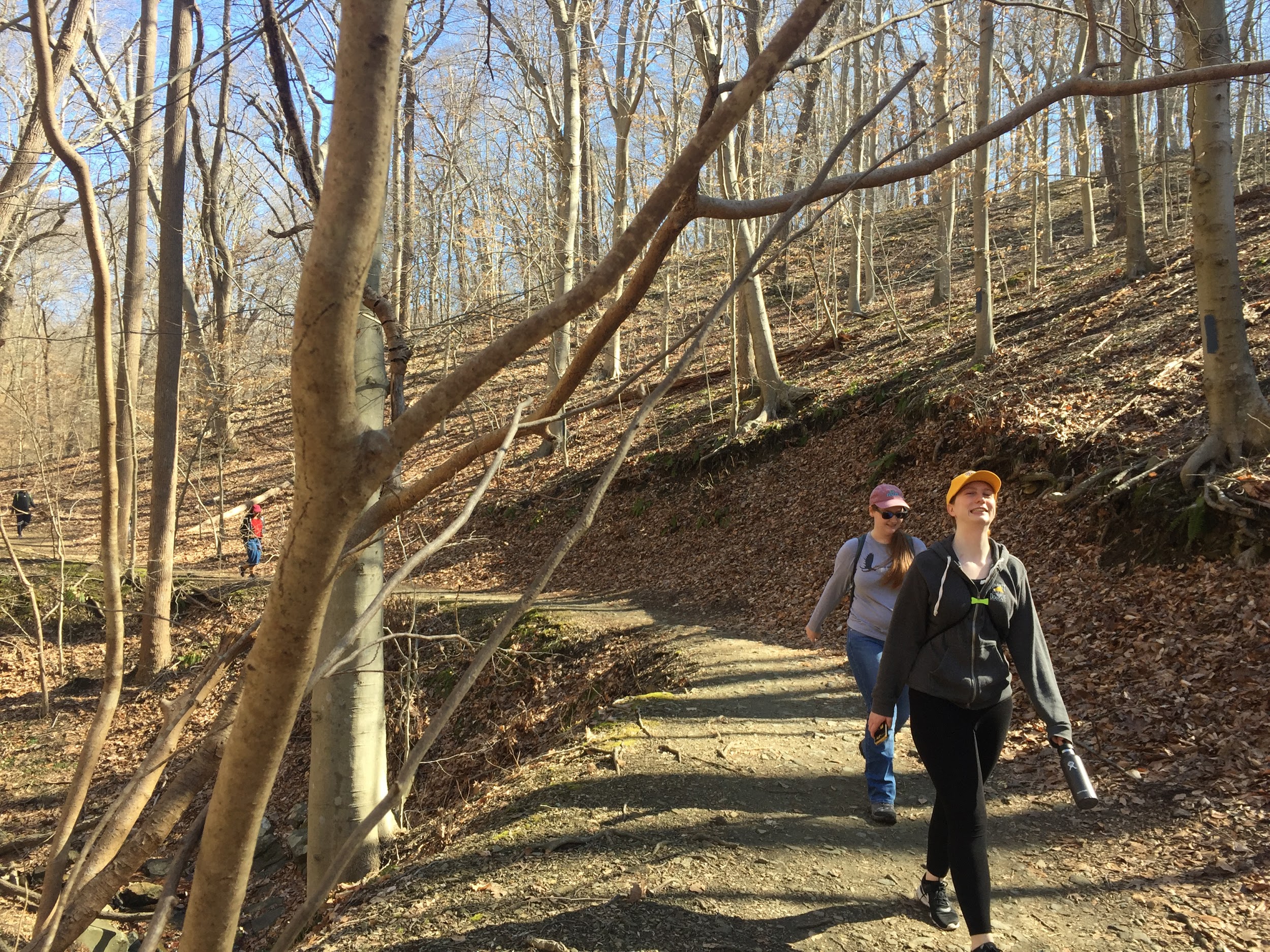 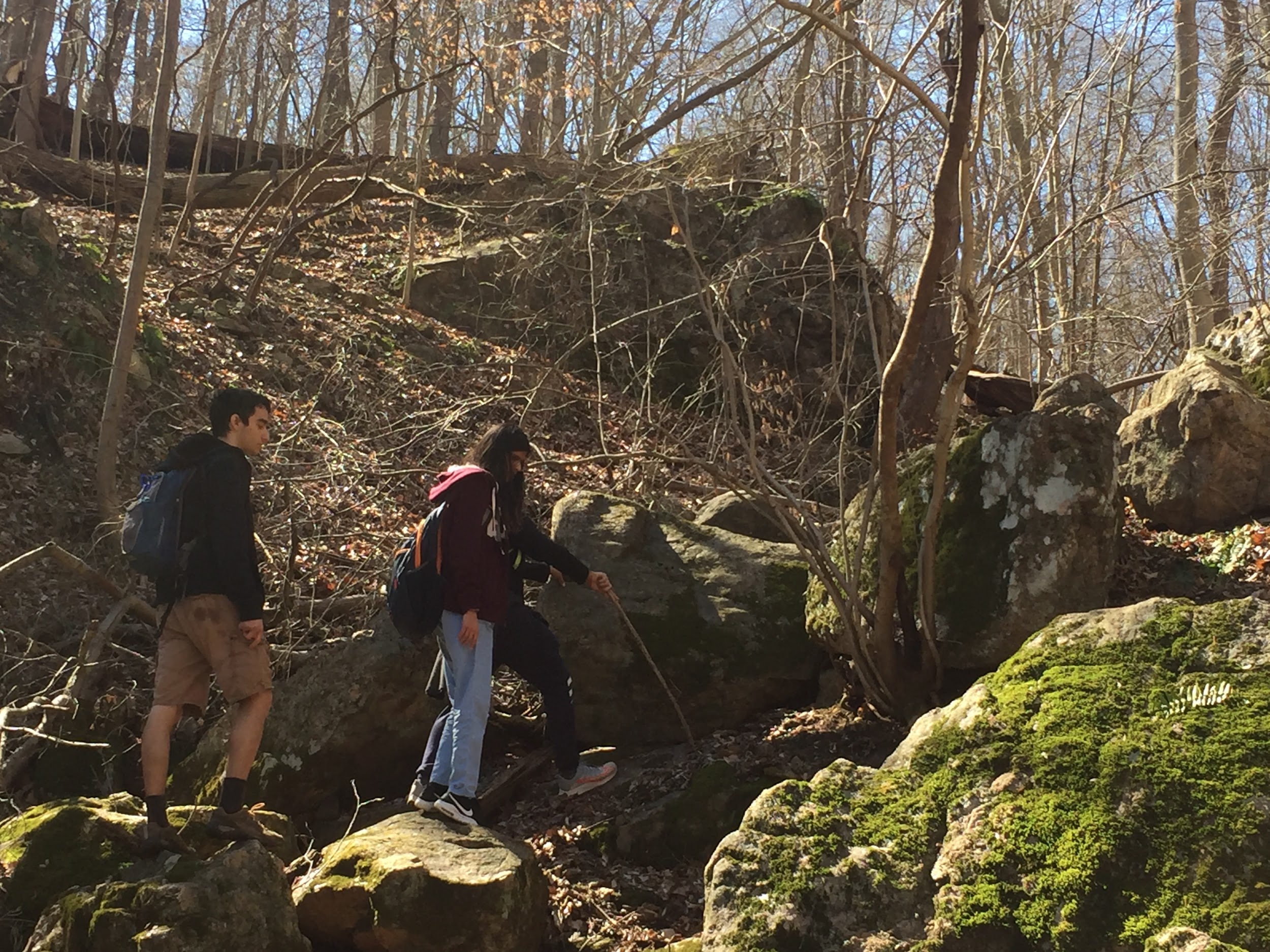 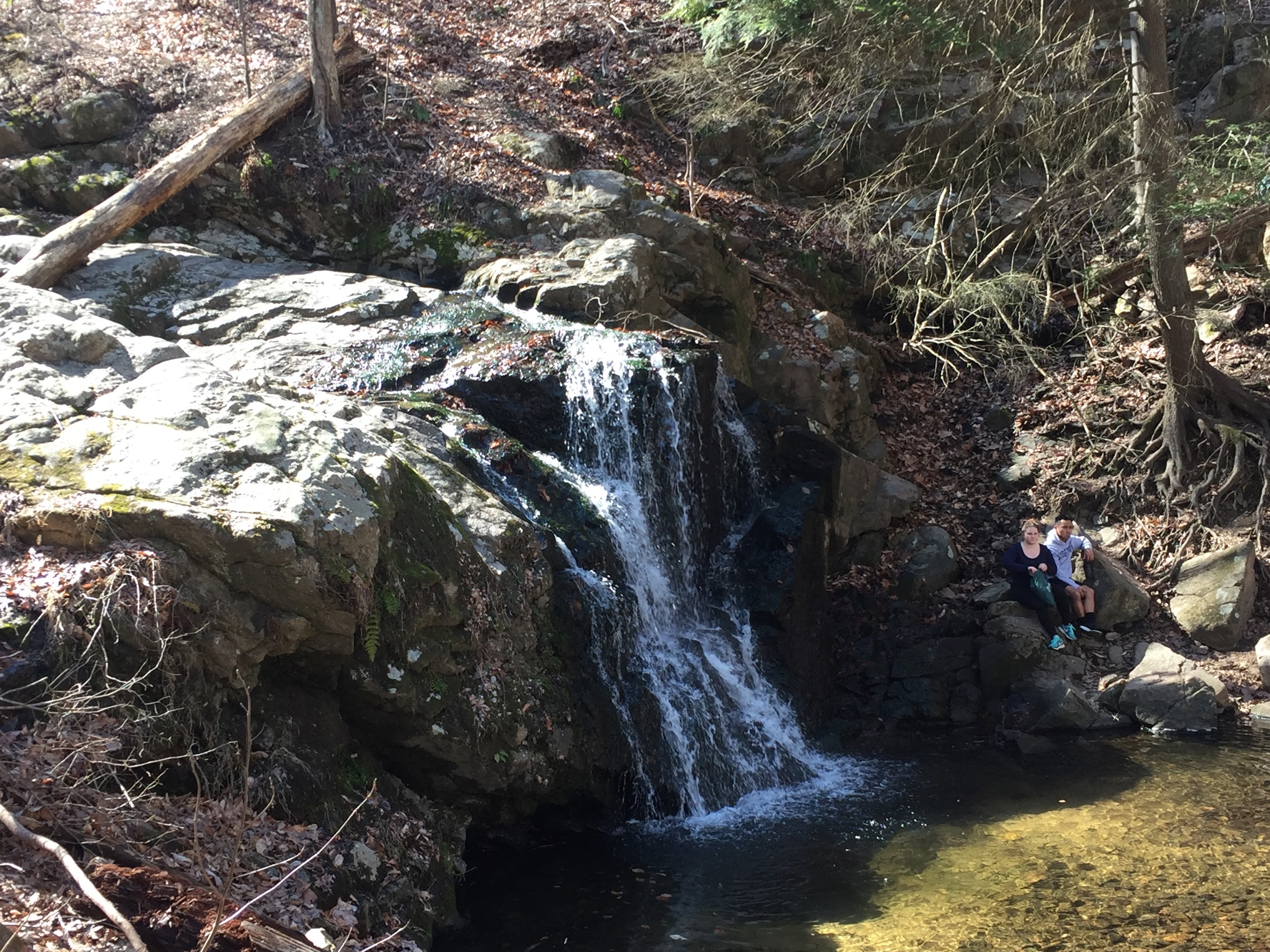 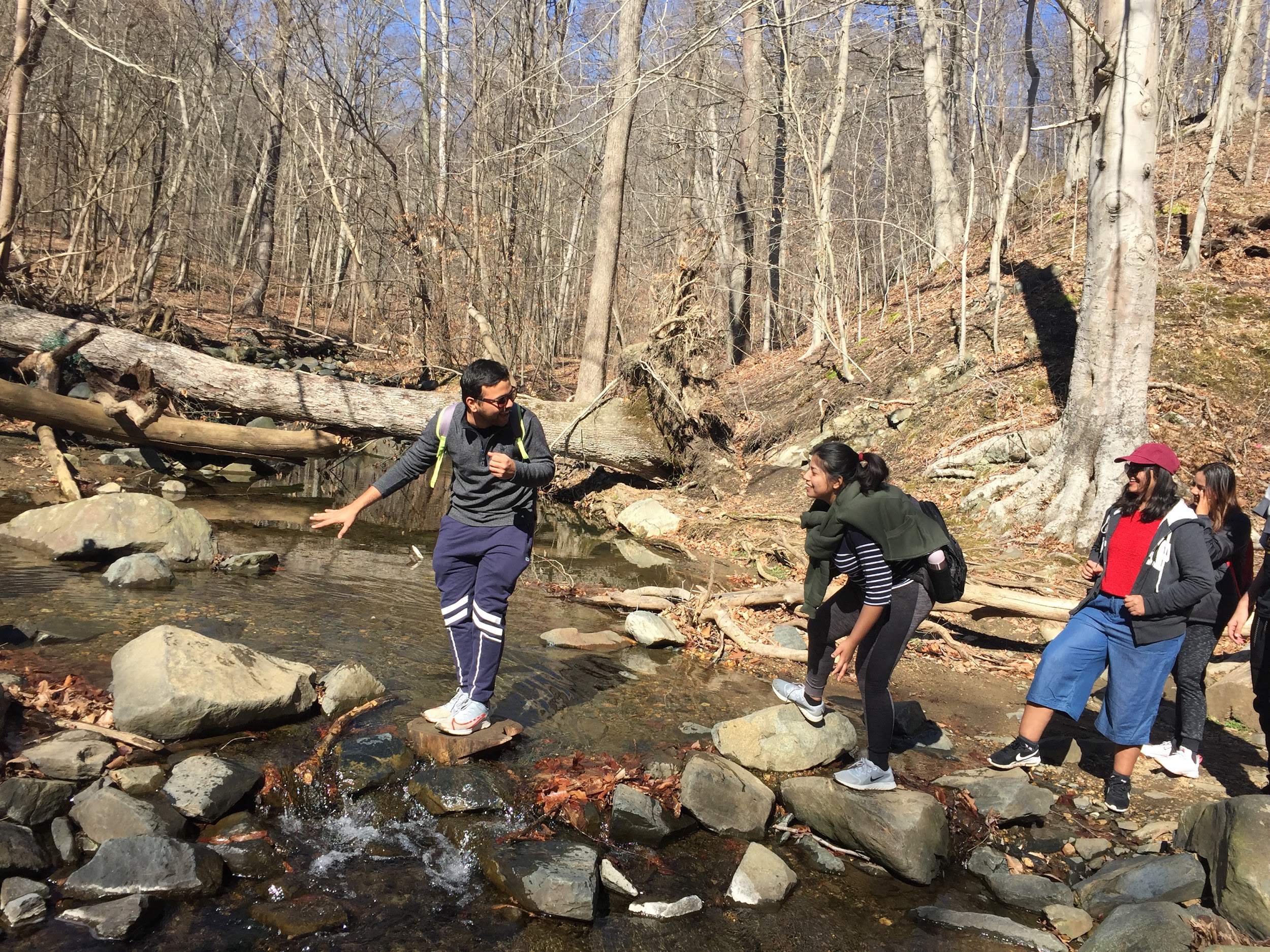 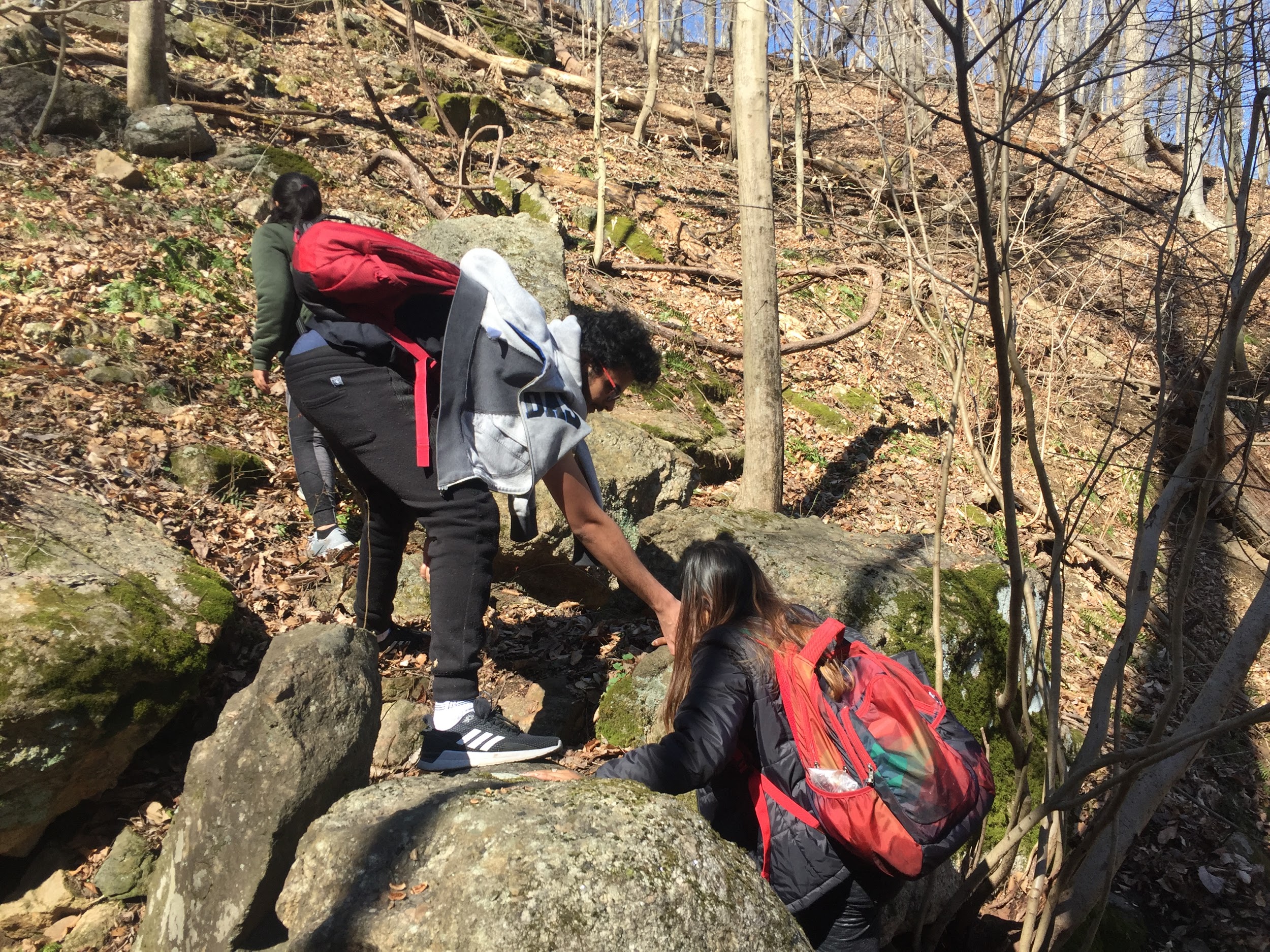 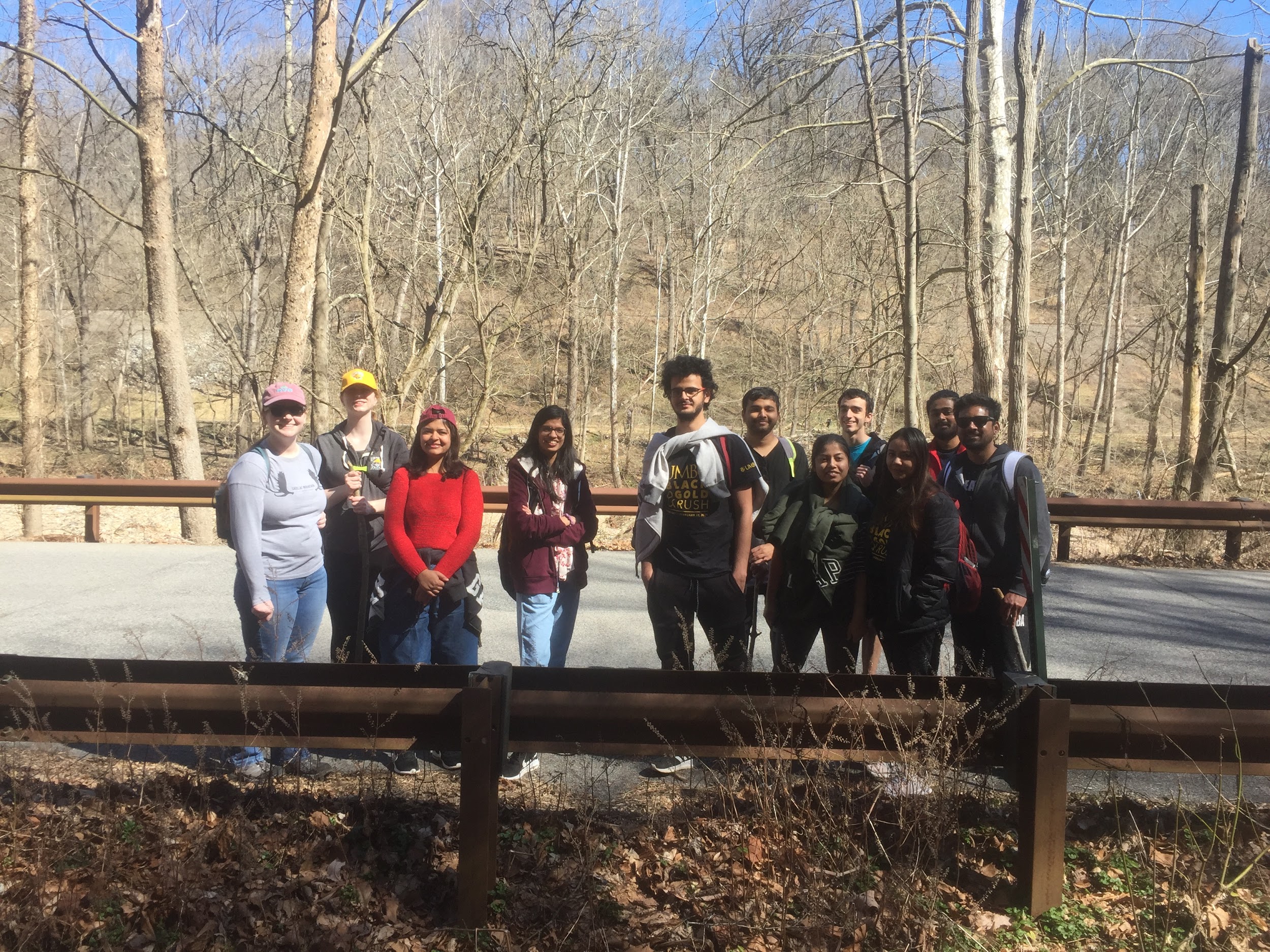 Unfortunately, due to COVID-19 Restrictions, Outdoor Recreation Club (ORC) will be unable to hold any of its events until students orgs are once again able to have in-person meetings. ORC will resume its events as soon as these restrictions are lifted. In the meantime, we will be recommending different trails for students to explore in Maryland!